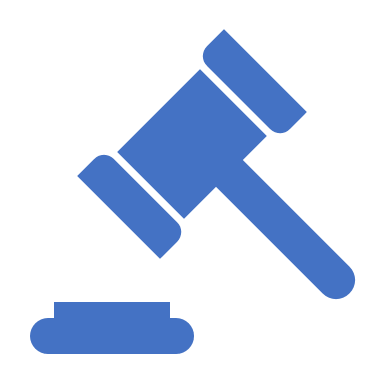 Parties’ duties and mediators’ responsibility in mandatory mediation.The Italian experience
(Francesca Cuomo Ulloa, Italy)
Voluntary mediation
Mediation is not the default paradigm for many individuals involved in disputes
Cultural factors
Role of lawyers and legal culture
Personal reasons: distrust, fear, responsibilities
FORCING PARTIES TO MEDIATE: WHY
WHY
But..
EDUCATIONAL CONSIDERATIONS
EFFICIENCY CONSIDERATION
CHANGE THE NATURE
PUT COST ON PARTIES
AFFECT THE POSITION OF MEDIATORS
Forcing parties to mediate: HOW MUCH?
Referral mechanisms
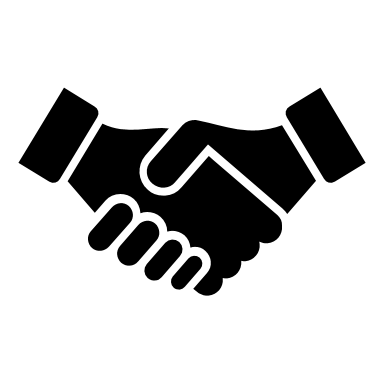 Contractual obligation: giving effect to mediation clause 

              Judicial order: when


      Legal provision: subject matter; value..
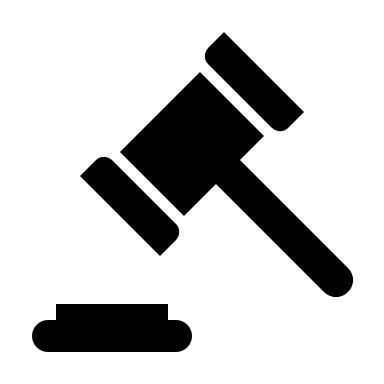 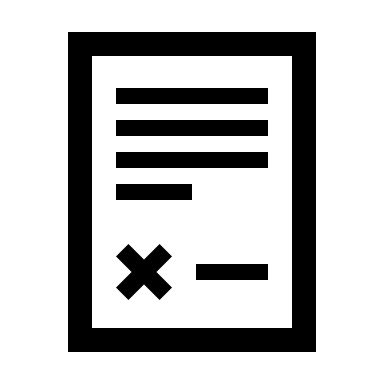 Incentives and sanctions
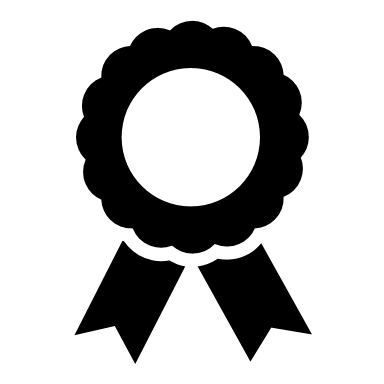 Incentives to those who attempt mediation or settle the dispute

            Monetary sanctions to those who fail to attempt/mediate


            Negative inferences in courts
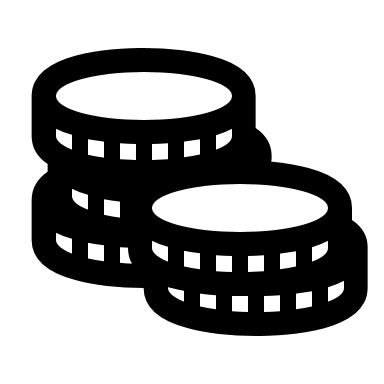 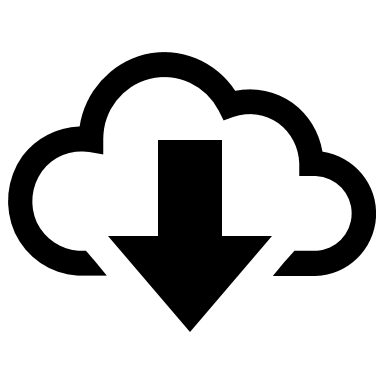 The Italian solution: the Legislative Decree 28/2010 as amended in 2013
European Directive – national disputes
Terms and definitions
Access to mediation
Mandatory mediation
Mediation process
Mediation outcome
Confidentiality
Fees and Financial benefits
Training of mediators
Statistics
TERMS AND DEFINITIONS
Mediation: activity, however named, carried out by an impartial third party, aiming to assist two or more parties in finding an amicable solution to a dispute, including the formulation of a proposal for the resolution of the dispute
Mediation 	   (mediazione)
Settlement: the agreement concluding the mediation procedure
Conciliation
    (Conciliazione)
The person or persons who individually or collectively conduct the mediation, without any power to make binding decisions or judgments for the parties
Mediator (mediatore)
Mediation provider: the public or private entity where the mediation procedure takes place according to the legislative decree.


The Ministry of Justice roster of mediation providers
Mediation provider
(Organismo di mediazione)

The Roster
(Registro)
Access to mediation according to the decree 28/2010 -2013
When is mediation mandatory?
What if.. the party does not attempt mandatory mediation
What  does “mandatory” mean ?
Mediation process
Mediation outcome
If parties cannot find an agreement 
the mediator may submit a proposal (and shall submit it if requested by both parties)
The party who refuses the proposal might be sanctioned by the court in the judgment correspond to the content of the proposal (duty to settle?)
If the parties find an agreement:

the mediator shall draft a mediation report and attach the agreement
if lawyers sign the agreement, this is an enforceable title
Mediation fees
Mediation fees are regulated by a M.D.
The filing fee is 40/ € ; no other fees are due if parties do not proceed after the 1° meeting
If the parties agree to proceed after the initial meeting, each party shall pay a mediation fee calculated upon the value of the dispute (e.g.: 25.000 – 50.000: € 400; 50.000 -250.000: 800€, over 5.000.000: € 4.500)
Fiscal benefits are granted if parties attempt mediation and find an agreement
confidentiality
Art. 9
General Duty of confidentiality for mediators and mediation providers
(with respect to statements made and information acquired during mediation)
Specific duty of Confidentiality in relation to the other parties with regard to statements made in caucuses
Art. 10
Privilege and professional secrecy
Statements and information gathered in mediation cannot be used/admitted in a trial on the same dispute
The mediator cannot be required to testify
Genoa bar association mediation
Training of mediators